«Деятельность консультационных пунктов»
Кравцова Н.А.
План мероприятий федерального проекта "Поддержка семей, имеющих детей" национального проекта "Образование", утвержденного президиумом Совета при Президенте Российской Федерации по стратегическому развитию и национальным проектам (протокол от 24 декабря 2018 г. N 16)
Консультация (от лат. consultatio – совещание) - 1) совет специалиста в какой-либо области по какому-либо вопросу, 2) учреждение, в котором вы можете получить профессиональный совет по какому-либо вопросу, 3) специальное занятие, которое проводит преподаватель по своему предмету с целью помочь учащимся, подготовки к экзамену и т. п.
Прилагательные консультационный (от слова консультация) – значит «связанный с консультацией», «свойственный консультации, характерный для нее». 
Консультативный, согласно словарям, имеет более узкое значение: «совещательный, с совещательными правами», а также «разъяснительный». Например, консультативное совещание глав правительств, консультативный пакт (международный договор, по которому договаривающиеся стороны обязываются совещаться по интересующим их вопросам).
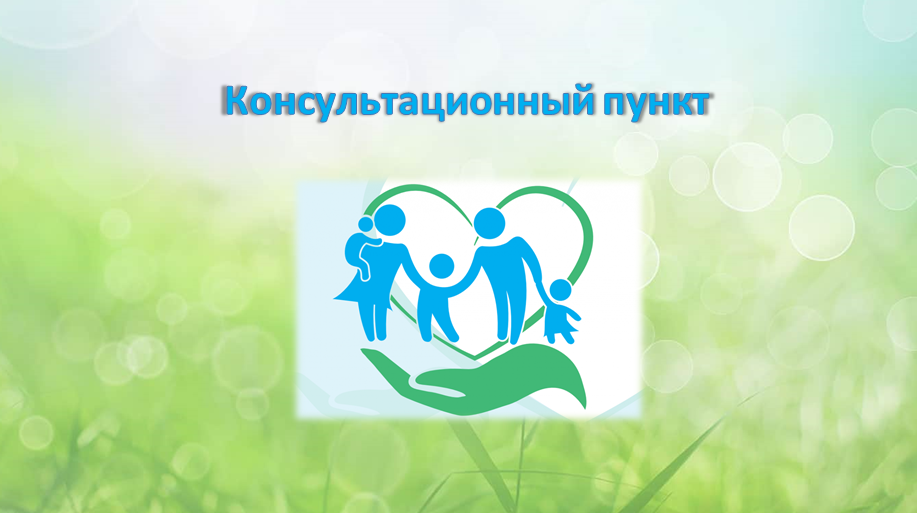 МКДОУ Абанский детский сад №1 "Росинка" 
МКДОУ Абанский детский сад №5 "Теремок",  
МАОУ Абанский СОШ №3, 
МКОУ Абанский СОШ №4, 
МКОУ Абанский ООШ №1, 
МКОУ Апаноключинская ООШ, 
МКОУ Березовская СОШ, 
МКОУ Залипьевская ООШ, 
МКОУ Никольская  СОШ, 
МКОУ Новоуспенская  СОШ,  
МКОУ Покатеевская  СОШ, 
МКОУ Почетская  СОШ, 
МКОУ Вознесенская  СОШ
Родители (законные представители) воспитанников, обеспечивающие получение детьми образования, имеют право на получение методической, психолого-педагогической, диагностической и консультативной помощи без взимания платы, через созданные  консультационные пункты.
Особо нуждаются в психолого-педагогической помощи следующие категории граждан:
родители детей дошкольного возраста, не посещающие детские сады;
граждане, желающие принять на воспитание в свои семьи детей, оставшихся без попечения родителей;
родители, чьи дети находятся на семейном обучении;
родители детей с ОВЗ и инвалидностью, в первую очередь раннего возраста;
родители, нуждающиеся в помощи при воспитании детей, имеющих различные проблемы в поведении, развитии, социализации.
Положение о консультационном пункте по  оказанию психолого-педагогической, методической и консультативной помощи родителям (законным представителям) детей, а также гражданам, желающим принять на воспитание в свои семьи детей, оставшихся без попечения родителей.
Приказ об ответственных консультационного пункта.
План работы консультационного пункта.
График работы консультационного пункта.
Журнал учета консультаций специалистов службы консультирования.
Анкета оценки удовлетворенности помощью специалистов службы консультирования.
В связи с запуском системы мониторинга необходимо в срок до 15 сентября текущего года предоставить информацию за 1-3 квартал 2019 года о количестве предоставленных услуг и уровне удовлетворенности качеством их оказания